creativity
1
Creativity Exercises
There are 111 players in a single-elimination tournament. How many matches must be played to find a champion?


Two cyclists are 30 miles apart. They approach each other at 15 mph (each is moving 15 mph). A bee flies back and forth between them at 40 mph. How many miles will the bee fly before the cyclists meet?


Ben was 20 years old in 2000 but only 15 years old in 2005. How is this possible?
2
Changing wheel on car; when four lug nuts fall into sewer. How can he drive off?


Four students were late for an exam. They claimed they had a flat tire, which delayed them. How did the instructor determine that they were lying?


You want to publish maps and atlases; how can you protect yourself from pirates who copy/steal your  work?
3
How Tall is the Tower?
How did you approach it?

What did you measure?

What was your answer?
4
Lateral Thinking and Creative Problem Solving
Almost all of us need to (re-)learn how to think to solve problems
5
Good Problem Solving is Done in Two Phases
1.  Creative Phase
Perception and framing of the problem
This shapes our framing of possible solutions (sometimes called the concept package)

2.  Judgment Phase
Development, evaluation, refinement,  optimization of candidate/possible solutions
6
For various reasons almost all of us skip the first phase and jump right to the second phase

Our formal education has probably dampened our creativity, which is the first and most important step in problem solving

Problems are framed for us

Emphasis on getting the “correct” answer

Often the best of a set restricted by our framing
7
Most of our everyday problems have limited scope and do not need great creativity (should I buy a large coffee or small coffee?), so we can go directly to the second phase
8
Creative Phase
The first (creative) phase is a lateral, divergent phase
This is where we frame the problem/issue/potential solutions
If the initial framing (concept package) is not good, then even optimal development of a poor concept package won’t give a good solution
By framing the problem in different ways, we can generate a wider variety of more creative potential solutions
9
In this phase we ask: Is it different?  (NOT “is it feasible?” or “is it better?”)

We intentionally want discontinuity from idea to idea 

We want ideas/solutions that are as different from each other as possible
10
Bad framing: How can we make this product at lowest cost?
This framing locks in and restricts our focus and options

Better framing: How can we make a product of this type that customers will want?
Or: How can we make this or a similar product more profitable?
11
Bad framing: What type of statistical forecasting model should we use to predict the next crisis?


Better framing: How can we better predict the next crisis?


Even better framing: What crises are likely to occur? What options do we have to prevent, predict, and/or adapt to each type?
12
Judgement Phase
The second (judgment) phase is a vertical/logical (convergent) phase
We evaluate existing solutions and ask:
Is it feasible?   Is it better?  Is it correct?
We make changes to an existing solution and ask whether the changes improve the solution – yes/no.
We want continuity from one improvement to the next. Each step builds on the previous one.
Vertical thinking takes traditional/obvious/ready-made ideas and builds on them
13
To get good solutions:
We should first think laterally to generate ideas 
Then think vertically to develop and refine them (use data and logic to evaluate, optimize, and execute the ideas)

“You cannot look at something in a new way simply by looking at it harder the old way”
14
How can we think laterally?
Brainstorming is very useful in a group setting
We generate ideas, but no one is allowed to evaluate or criticize them for feasibility or goodness until after the brainstorming is complete
Individually we can brainstorm by writing down ideas without considering feasibility, etc.
Resourcefulness and money offset each other; the  less money you have the more resourceful you must be to solve a problem, so maybe set a dollar limit
15
We want intentionally to create discontinuity of thoughts. We want to force ourselves to go back to basic assumptions of the problem
With lateral thinking we seek NEW ways to look at the problem, not the BEST way. We can worry about “best” later.
With lateral thinking we are allowed to be “wrong”. 
In fact, we want crazy, infeasible solutions, which might act as stepping stones to good problem solutions (called an intermediate impossible solution)
16
“ Any idea that at first glance doesn’t look crazy isn’t worth pursuing.”          - Albert Einstein
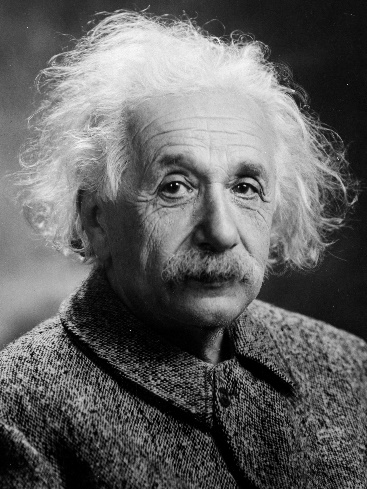 17
Techniques to Stimulate Lateral Thinking
Reversal
Try to turn the obvious solution (or some aspect of it) upside down or inside out
Basis for the Dialectic Method (Thesis, Antithesis, Synthesis)
Propose idea, propose opposite idea, look for synthesis
Synthesis is made up of good aspects from each of the first two without the bad; e.g., cellular production
Use “Opposite” or “Creative” solution as an intermediate impossible solution
18
Example
Operations of a grocery or retail store

Some basic aspects of running a profitable grocery or retail store
Prices should be set at cost plus reasonable mark-up
Customers should be treated fairly; all charged the same price
Customers should have wide variety/many choices of products and brands
Customers should be able to inspect physically and select the products they buy
19
Turn these upside down/inside out
Reversal

Prices should be set at cost plus reasonable mark-up
All food/products should be free

Customers should be treated fairly; all charged the same price
Charge different prices to different customers
20
Customers should have wide variety/many choices of products and brands
There should be little/no choice for customers

Customers should be able to inspect physically and select the products they buy
All food/products should be locked/chained to the shelves
21
Random Juxtaposition
We can sometimes create new ideas by forcing ourselves to relate two seemingly unrelated ideas

Try to frame the problem in a single word (noun or verb). Then randomly choose a word from a dictionary and think of ways of relating them.
22
Ex: Want to develop new confectionaries (chocolate candy)
The random word is “telephone”
Idea: 
You dial a telephone to select whom you want to call; you could create a machine where customers type in the tastes they like (nuts, sweet, lemon, etc.) and the candy is made with these features
23
This is a good tool for new product ideas
Take two (service) products randomly from a list of services – think of a way to combine them
Book retailing/coffee house
Education and hotels (or air transport) = executive centers
Auto retailing and financial services = auto leasing
Others?
Tangible Goods
Smart phones (phones, camera, computer)
24
How else might we use lateral thinking/ creativity methods?

Business process analysis:  make it more effective/efficient/useful
Use a series of questions to force ourselves to think about the process in new ways – crazy ways
Force ourselves to ask “Stupid” questions
Turn the conventional wisdom upside down
25
Process Analysis and Improvement
Elimination (What is done and why?)
What is the true purpose of the task/job? 
Can this task be eliminated? 
Is it needed? How does it add value?

Don’t ask how we can speed up a repair or other activity, or how we can heat or cool something faster. Ask why does the repair, heating, cooling have to be done? Can it be eliminated?
Fans in computers; AC in buildings

DON’T BE RESTRICTED BY FEASIBILITY at first
26
Re-Sequence
When do we re-sequence?
Can we change the sequence or timing of tasks? Can this task be done before that task? At same time?
At the heart of what is called “quick set-up”
Think NASCAR
Concert set-up
Look for co-processing of tasks possibilities
Shingo: changed process to weld then bend rather than bend then weld
Had to overcome general belief that welds would not hold if the mesh was bent
27
Re-locate (Where is done?)
Can we change where the task is done?
Entire businesses are built around this: 
Taking services to the customer in the field
Repair operations (e.g. car windows)
Pet grooming
Health care
Centralizing 
Moving repairs to central location for greater efficiency and access to better equipment and labor skills	
Centralize inventories for better availability at lower cost
28
Who does it?
Can someone else do the task as part of their existing job? 
Can they do it better or at less cost?
Reducing “hand-offs”
Should someone of higher skill or lower skill be doing this?
29
How is it done?

Could it be done in a different way at lower cost or with better quality?

Would new or different equipment help?
30
New process ideas?

Track day-to-day activities and determine   when a process is annoying
Why do they do it this way?
Why did they make it this way?
Why can’t it be like xxxxxx?
Why can’t it do xxxxxxx?
31
What else?
You are creative  -- everyone is creative in a specific area
Creative thinking is hard work – you must have the determination
You must go through the motions of being creative – it energizes your brain
Your brain is not a computer  -- it evolves
There is no one right answer  -- there are shades 
Never stop with your first good idea – keep looking for better ones
Expect experts to be negative –it is not the way they think
Trust your instincts
There is no such thing as failure
You do not see things as they are, you see how you are
Always approach  problem on its own terms – from multiple perspectives
Learn to think unconventionally
This list was adapted from Michalko, M., “Twelve Things you Were Not Taught in School about Creative Thinking,” LinkedIn, September 3, 2016.  Viewed August 1, 2018.  Also considered Thinkertoys:  A Handbook of Creative Thinking Techniques, Ten speed Press, 2nd Edition, 2006.
32